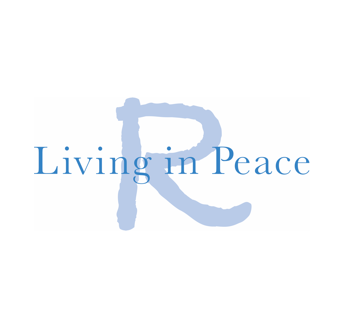 ライフチャート
人生のこれまでを線にして見える化しましょう。上下した理由やその時の感情を書き込みましょう。過去を振り返ることで、あなたが優先してきたものを知りましょう。
DOWN：
大学
就職
こども
中学
高校
UP：